Wisconsin Society of Pharmacy Students
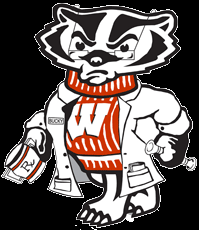 General Meeting
September 12th, 2016
5:45 pm
Agenda
DPH-1 Rep Speeches and Elections
Announcements
Ryan Miller, PAA President
Re-vote (if needed)
Awards!
2016-2017 DPH-1 Rep Announced!
Dinner!
DPH-1 Representative Elections
Spencer Bold
My name is Spencer Bold, and would like to represent the first year class at the University of Wisconsin Madison School of Pharmacy in WSPS. I am a very social individual who is working to get to know everyone in the class. I am a born leader who thinks that by engaging in WSPS I will be able to help our class be represented and help make WSPS a fun and safe place for everyone.
Miranda Bowers
I am approachable, passionate, and responsible 
Eager to get involved with WSPS and become more connected to the DPH-1 class
Past involvement has given me experience with situations I would encounter in the position
Recruitment and team leader for the largest fundraising event on campus at ISU
Served as a member of executive board for a large organization 
Also as co-chair several times and secretary – able to effectively plan and relay information 
Already have some great ideas for the position involving the glass case and fundraising for Relay for Life
Griffin Budde
My name is Griffin Budde and I am detailed orientated, outgoing person who loves to create conversation and work with others. Being elected as the WSPS DPH-1 representative would allow me to partake in great opportunities like setting up fundraisers for the Relay for Life organization and representing the voice of the 2020 class at board meetings. I will use my previous experiences like leadership council, creating fundraisers and being a captain of my undergraduate football team to excel in this role. My ultimate goal is to do what is best for the members of WSPS and the entire class of 2020. With that being said, I promise to be an approachable and receptive outlet for all classmates to express any concerns they may have throughout the year.
Hannah Hecht
Thus far, I have volunteered with WSPS through Operation Airways and Immunizations and had very positive experiences at both events which is why I want to pursue a leadership role in WSPS. My junior and senior years at UW-Madison I served as the Director of Finance/Fundraising for Colleges Against Cancer (CAC), and I was responsible for planning community fundraisers throughout the school year as well as gathering donations from local business for the raffle at Relay For Life. I would be thrilled to be the lead of putting together the WSPS Relay For Life team and ensuring that we are one of the top fundraising teams! Having a leadership role in CAC allowed me to develop strong organizational skills, but also taught me one of the best things you can do as a leader is simply listen, because the amazing ideas that can be generated and the goals that can be achieved by a group are usually far better than that of an individual. I am very eager to hear the thoughts and ideas of the DPH-1 class and to hopefully aid in the implementation of those ideas to make this year nothing but positive.
Carlie Wilke
I served on the Relay For Life committee (Colleges Against Cancer) at the University of Minnesota for four years (two of which I was on the executive board). Therefore I am familiar with Relay For Life, being in a leadership position, being a part of a “board” and effectively conveying information to committee members and other classmates. I am interested in having input in the decisions made in WSPS and having a bigger role than just being a member.
Time to Vote!
MRM Policy Proposal
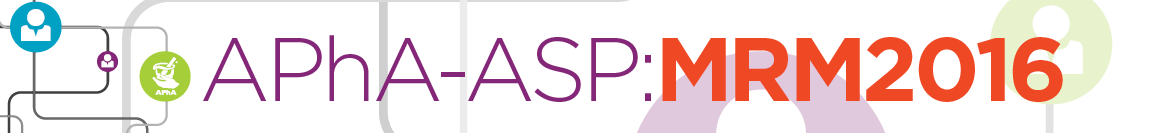 APhA-ASP supports the labeling of allergens on prescription manufacturer’s bottles

Come to MRM to participate in the next step in the policy process!



Contact Olivia (ofahey@wisc.edu) or Eric (friestrom@wisc.edu) with questions
American Pharmacists Month
Snapchat filter every week!
Week 2
Promote American Pharmacists Month with posters we made yesterday at Bascom Hill on OCTOBER 14th (time TBA)
Week 3
Games and coloring pages in SAA office
Week 4
Activities at Career Fair (stay tuned!)
PharmFlix
Need volunteers to help make PharmFlix happen!
Actors/Actresses
Camera man/woman
VIDEO EDITORS!
Sign up on form being passed around
Networking Luncheon
WHAT: Luncheon with pharmacists to provide students an opportunity to meet pharmacy professionals from a variety of backgrounds, learn about possible career choices, and practice their networking skills. 

WHEN: November 15, 2016 from 12:00-1:15PM

WHERE: The School 
of Pharmacy Commons

*More details to come soon
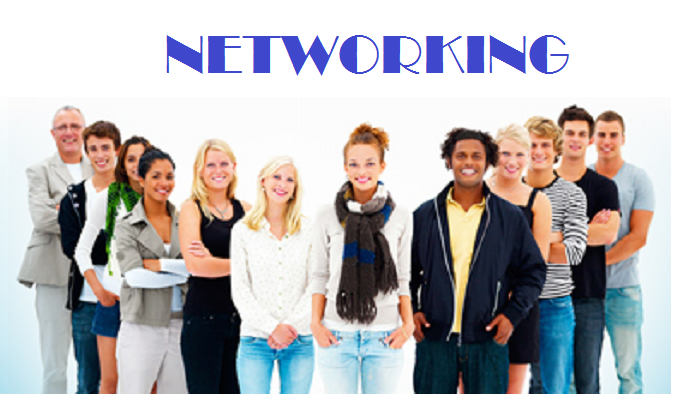 WSPS T-Shirt Pickup
Pick up your shirt tonight after the  meeting!
Updates From Student Senate
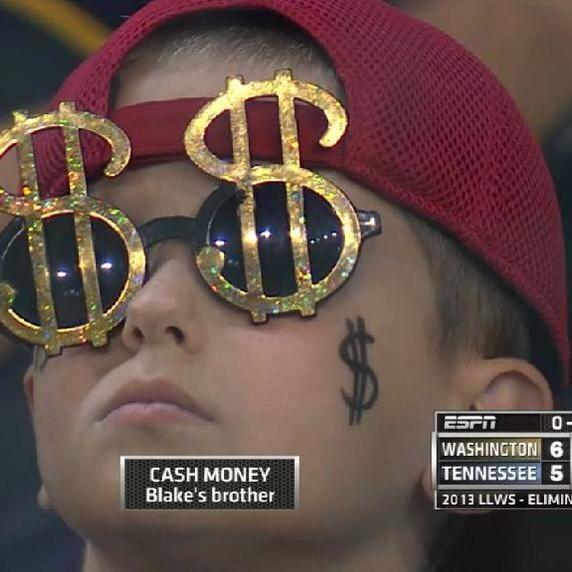 Travel Grants 
10 $400 Grants available 
WSPS reimbursements 

Career fair 
Volunteers PLEASE SIGN UP :) 
Badger Bash Bowling Tournament 

Climate Survey  Moving elections 

General things:
Reserving a room, include name of event
Fridge clean out
Student Voice
More tables/seating in atrium
Re-Vote if Needed!
Please Welcome Ryan Miller!
Thank You “Beary” Much Award
Thank You “Beary” Much Award
Member of the Meeting Award

This month’s Member of the Meeting is a brand new DPH-1 member! He has already shown his dedication to patient care by setting up a Generation Rx presentation tailored to his hometown!
Thank You “Beary” Much Award
Thank you Griffin!!
Griffin Budde
DPH-1
And the winner is…
Thanks for coming!
Next General Meeting: Monday November 7th at 5pm


Food time!